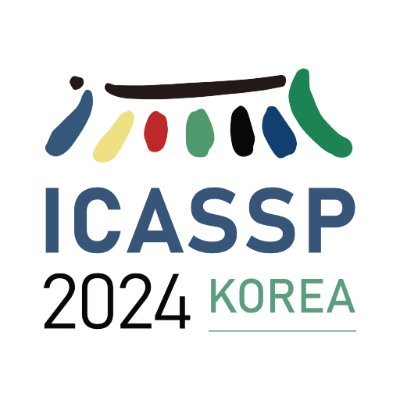 Noise-Disentangled Graph Contrastive Learning via Low-Rank and Sparse Subspace Decomposition
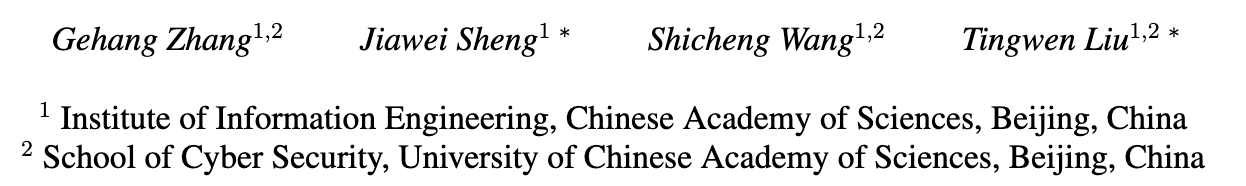 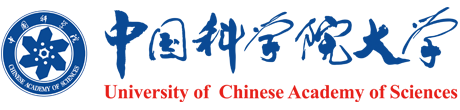 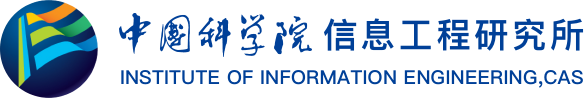 [Speaker Notes: Hey everyone, we're a research team from the University of Chinese Academy of Sciences. Today, we're here to talk about our paper titled "Noise-Disentangled Graph Contrastive Learning via Low-Rank and Sparse Subspace Decomposition".]
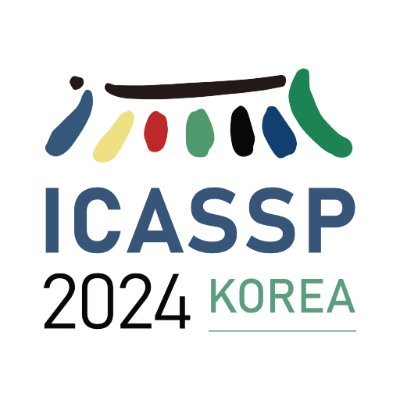 Background
Data as Graphs
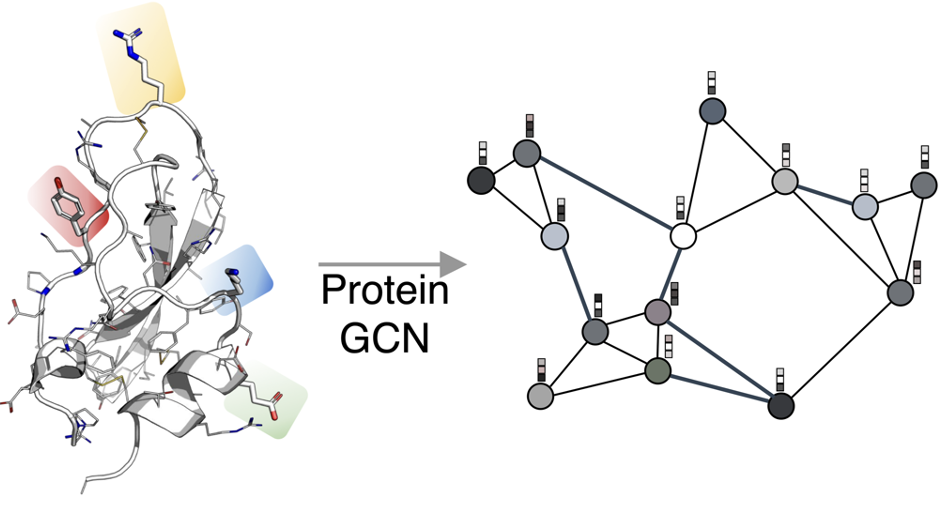 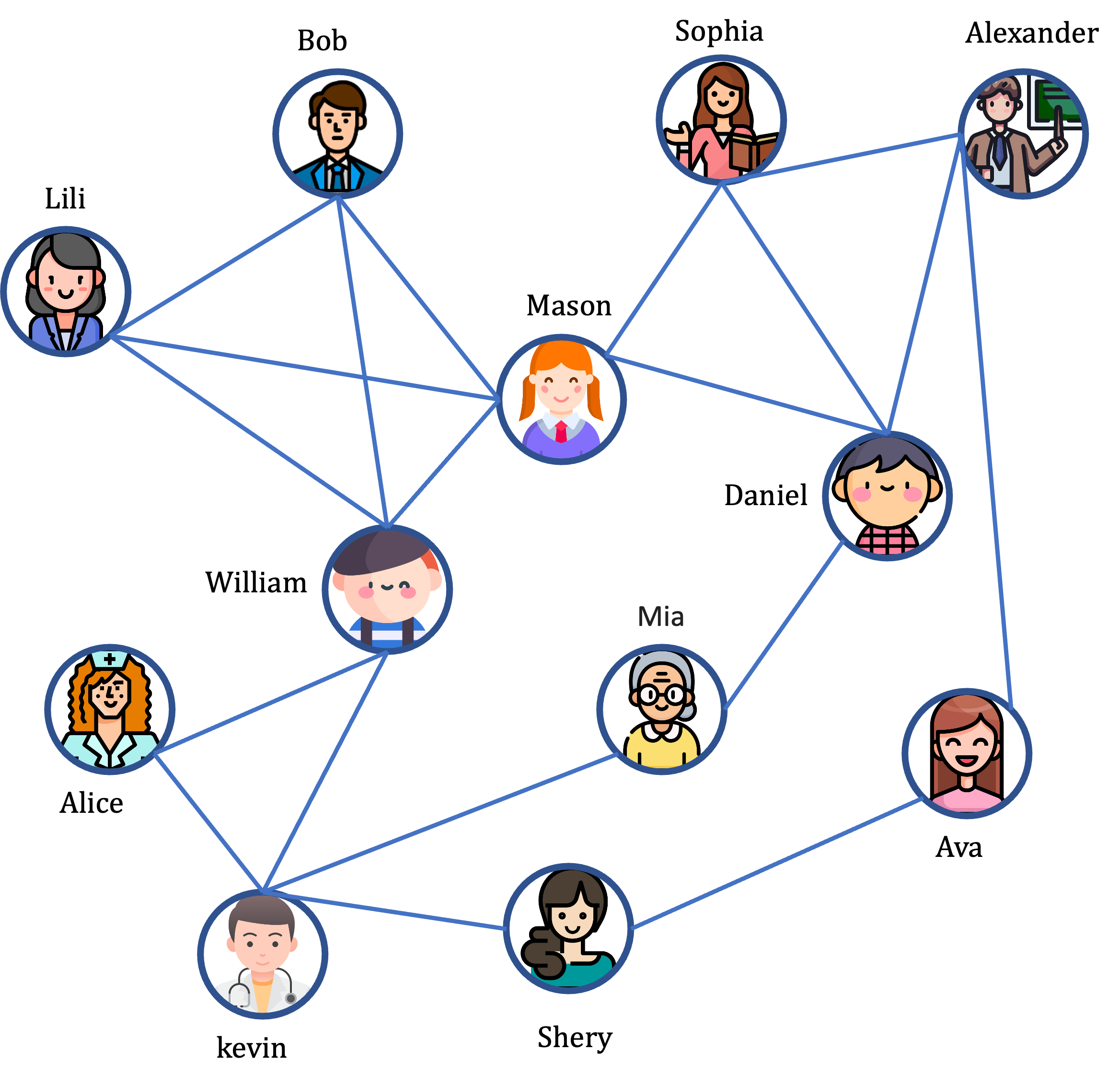 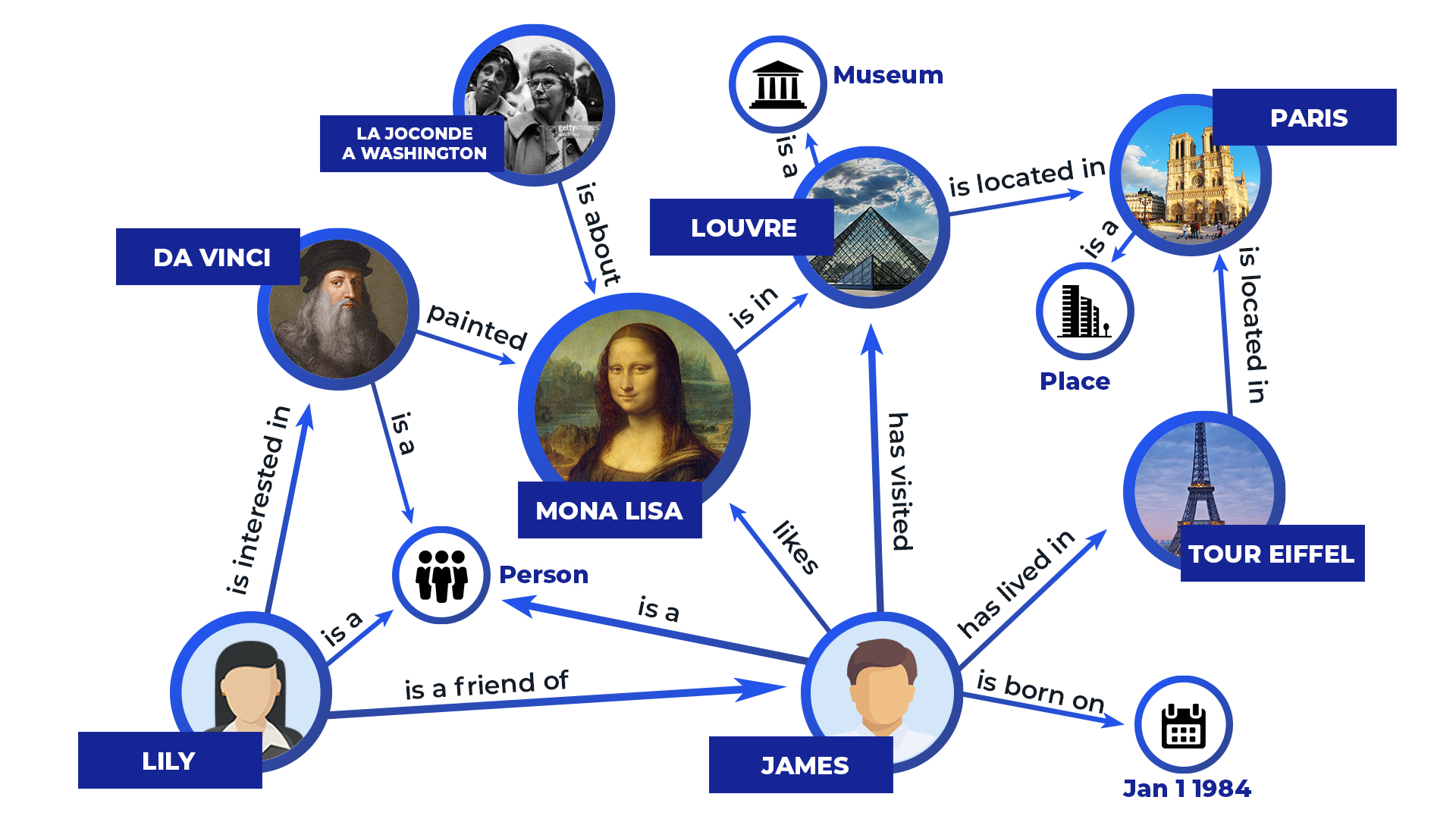 (a) Social Graph
(b) Knowledge Graph
(c) Molecular Graph
[Speaker Notes: Graphs such as Social networks、Knowledge Graph and molecular （/məˈlekjələ(r)/）graphs are ubiquitous data structures in the real world.  
Due to their prevalence, it is of great research importance to extract meaningful patterns from graph structured data so that downstream tasks can be facilitated.]
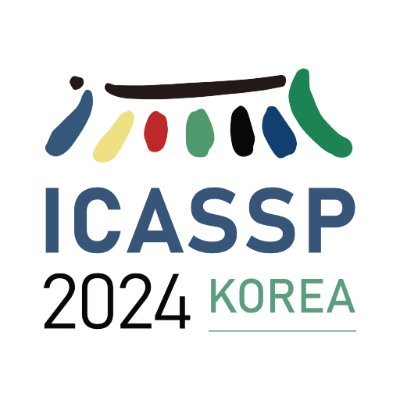 Background
ML on Graphs
Many real-world problems can be summarized as a set of tasks on a graph:
Link prediction 
Node Classification 
Community Detection
Ranking
…
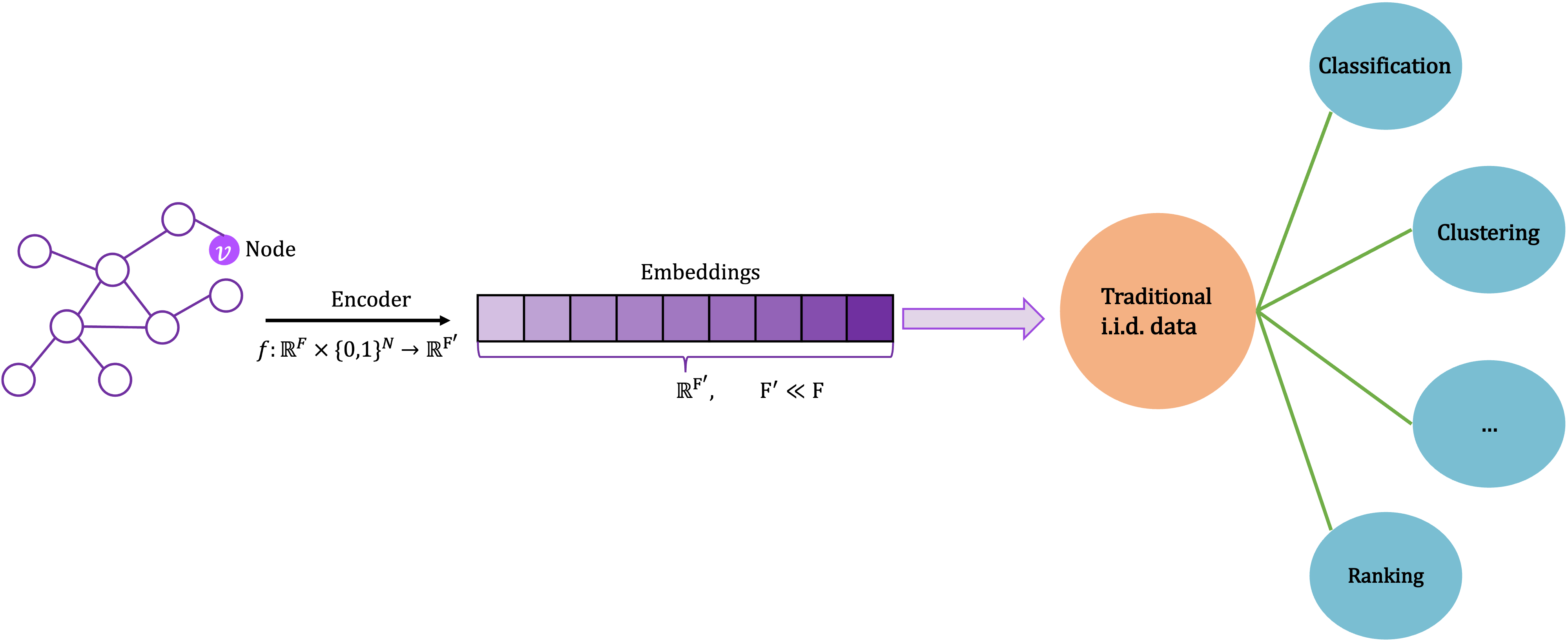 [Speaker Notes: Instead of designing hand-engineered features, graph representation learning has emerged to learn representations that can encode the abundant information about the graph.  
It has achieved tremendous success in various tasks such as node classification, link prediction, and graph classification and has attracted increasing attention in recent years.]
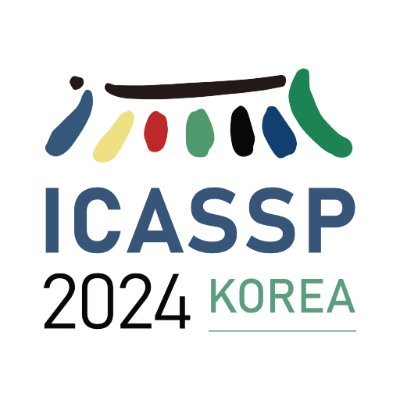 Background
Paradigm of Graph Contrastive Learning
 Generates two views based on different augmentations
 Encodes the graphs of two views
 Construct the self-supervised signal via contrast
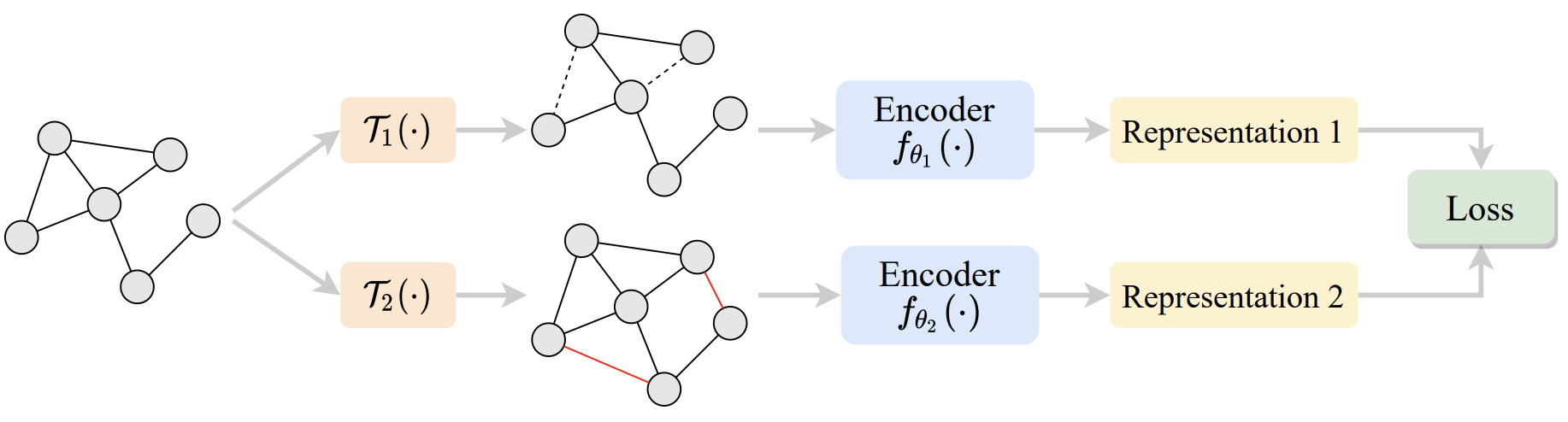 [1] Yukuo Cen, Yuxiao Dong, Jie Tang. Self-supervised Learning and Pre-training on Graphs, WWW 2023 Tutorial
[2] Wu, Lirong, et al. "Self-supervised learning on graphs: Contrastive, generative, or predictive." IEEE Transactions on Knowledge and Data Engineering (2021)
[Speaker Notes: The paradigm of graph contrastive learning: First two views are generated based on different augmentations, then the graphs of the two views are encoded, and finally the encoder is trained by constructing a self-supervised signal using contrastive samples]
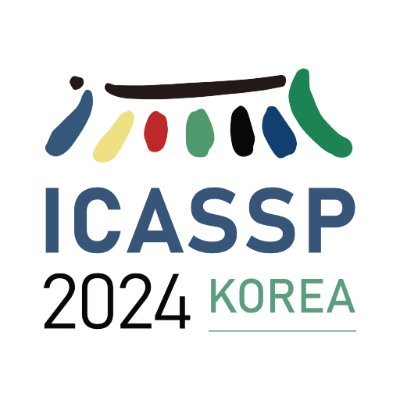 Motivation
Observation：
Low-quality Noise. Such as minor augmentations or inconsistent augmentations, hinders graph contrastive learning.
Lack of within-view constraint information.
Idea:
By utilizing subspace decomposition techniques to model subspaces with different characteristics, low-quality representational noise is decoupled, providing high-quality samples for graph contrastive learning.
By leveraging low-rank and sparse constraints, information within views is mined; through the use of multi-subspace weighted joint learning, information between views is explored.
[Speaker Notes: Our observations consist of two points:
1. The impact of low-quality noise, such as minor enhancements (where differences between views are minimal, rendering the contrast less meaningful) or inconsistent enhancements (where augmentations of the same node vary significantly, irrelevant to the essence of the contrastive task), hinders graph contrastive learning.
2.The lack of within-view constraint information, focusing solely on contrastive constraints between augmented views, makes it difficult to capture local and essential information within augmented views, leading to poor performance.
Our idea can be summarized in two aspects:
1. We use subspace tricks to split out the junky noise from our data, giving us top-notch samples for learning from graphs.
2. We dig into the data by adding low-rank and sparse rules, getting valuable info from each perspective. Plus, we join forces across different perspectives for even deeper insights.]
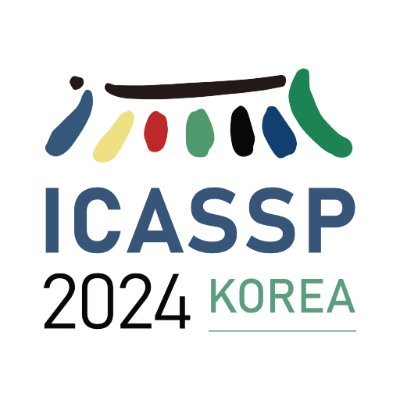 Approach
# Framework
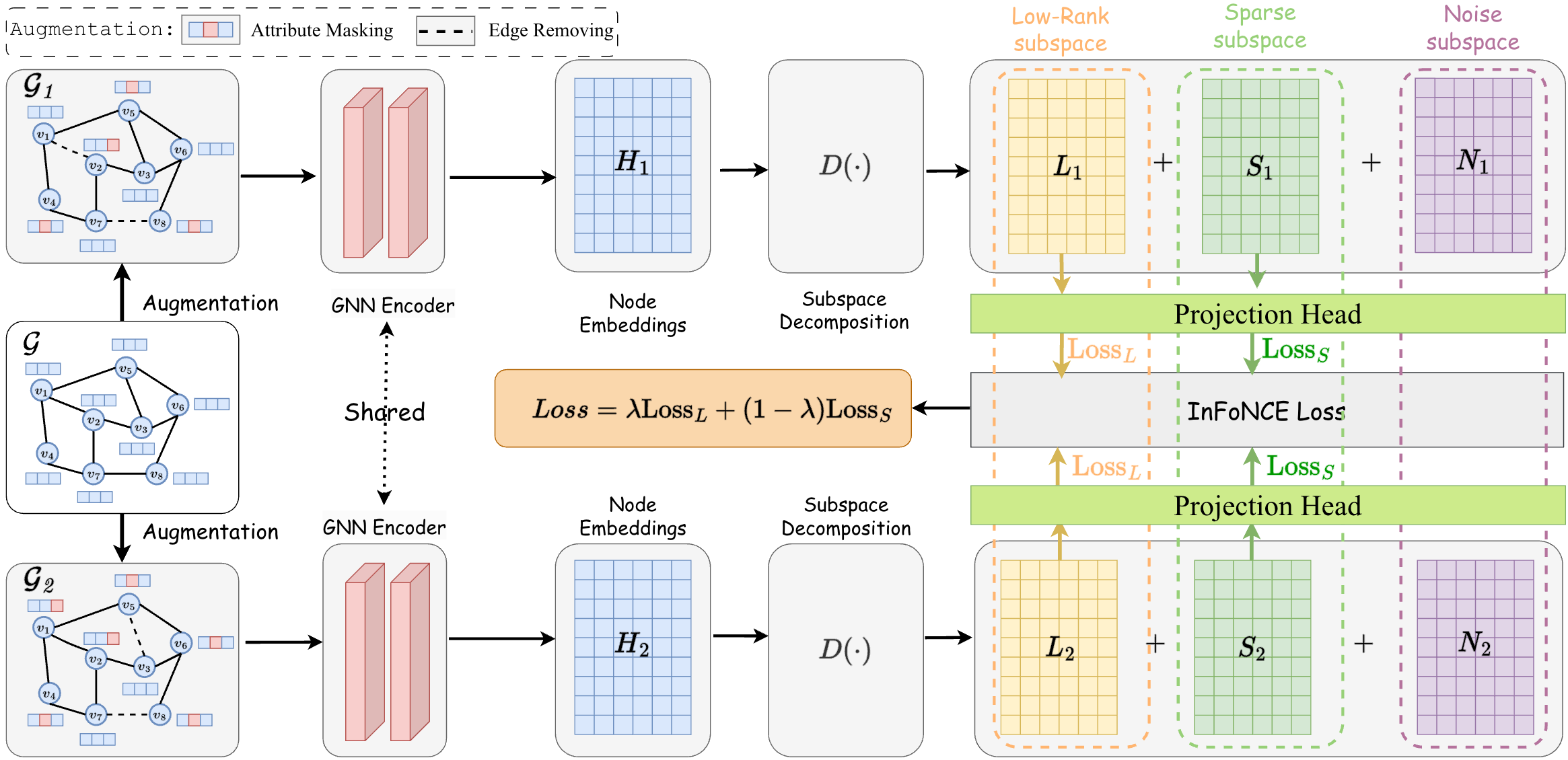 [Speaker Notes: So, that's the framework of our model. We'll dive deeper into it in just a bit.]
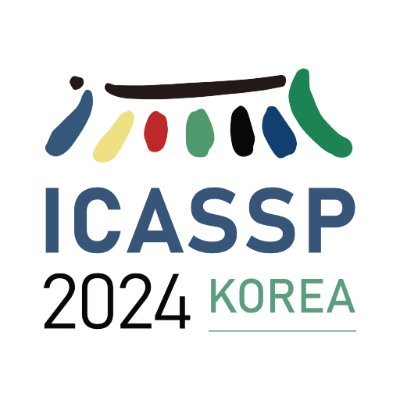 Approach
##1. Graph Augmentation
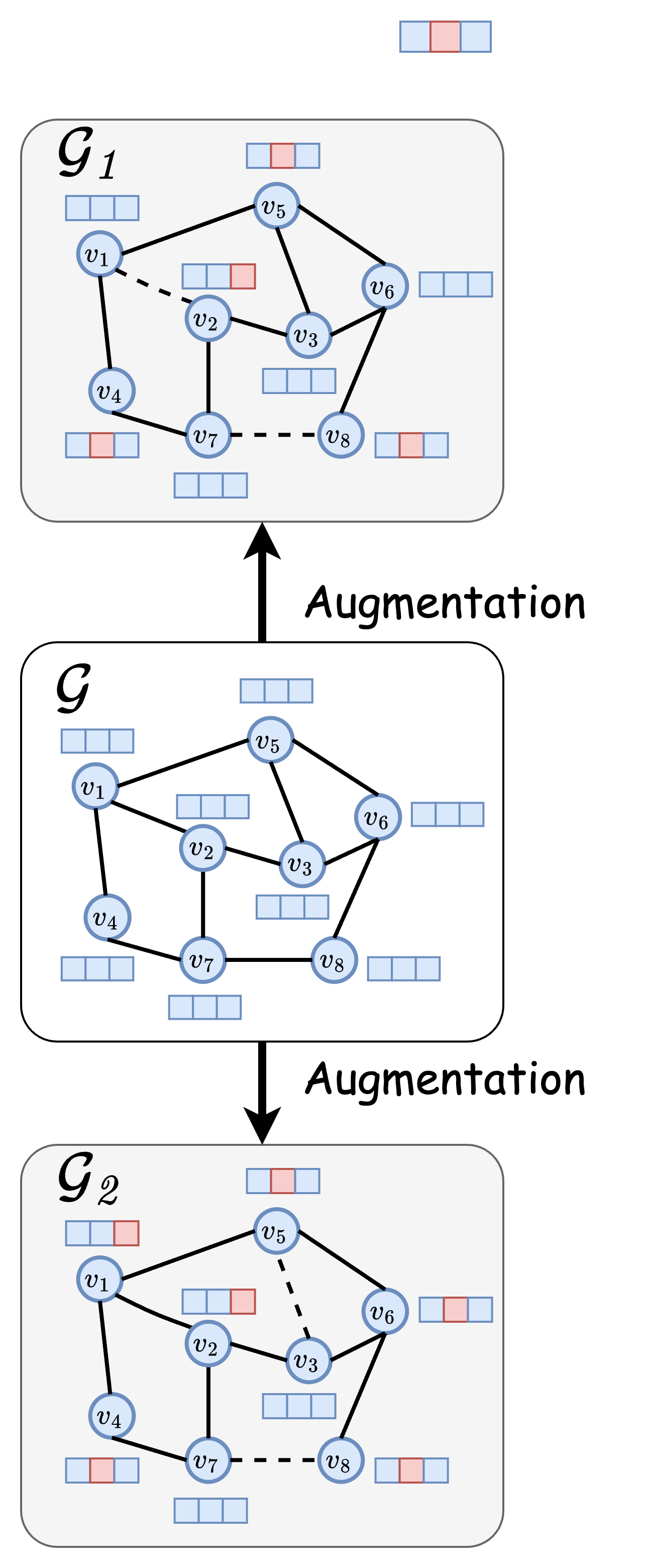 Attribute augmentation
Edge augmentation
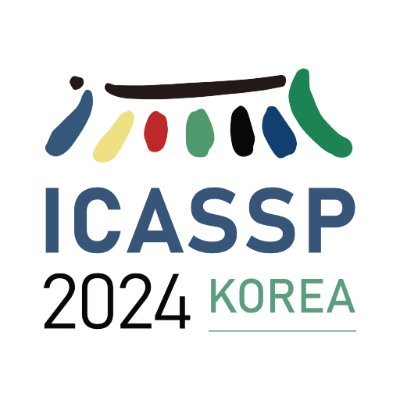 Approach
##2. Graph Neural Network Encoder
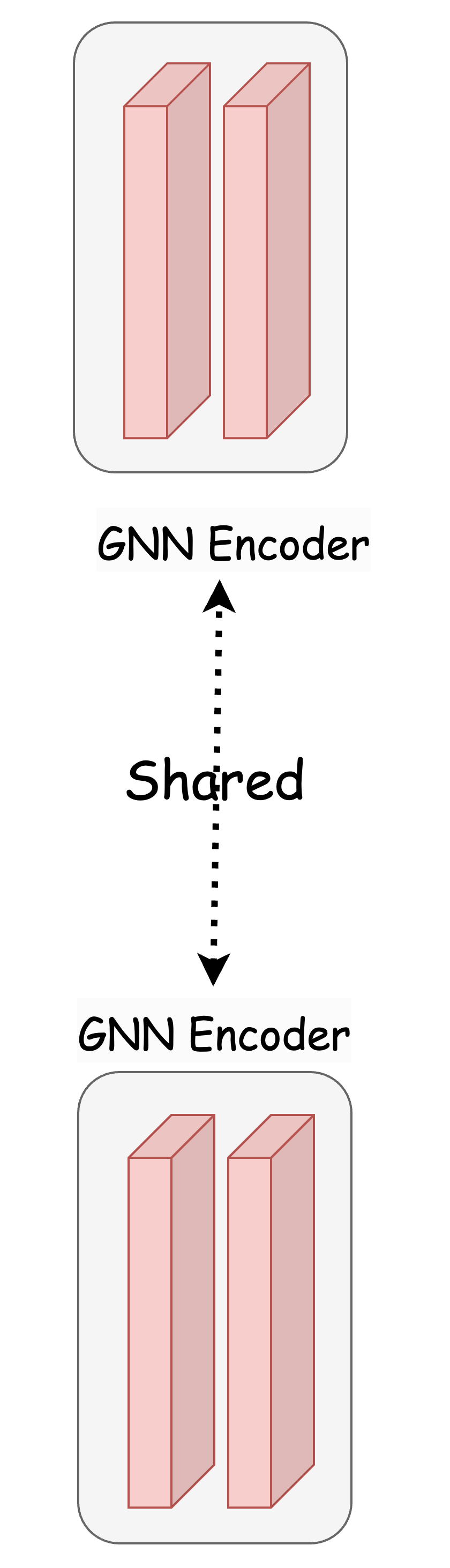 GNN Encoder : 2-layers Graph Convolutional Network (GCN)
Each GCN layer can be defined as follows:
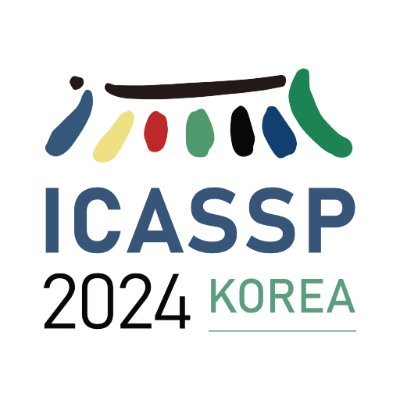 Approach
##3. Low-rank and Sparse Subspace Decomposition
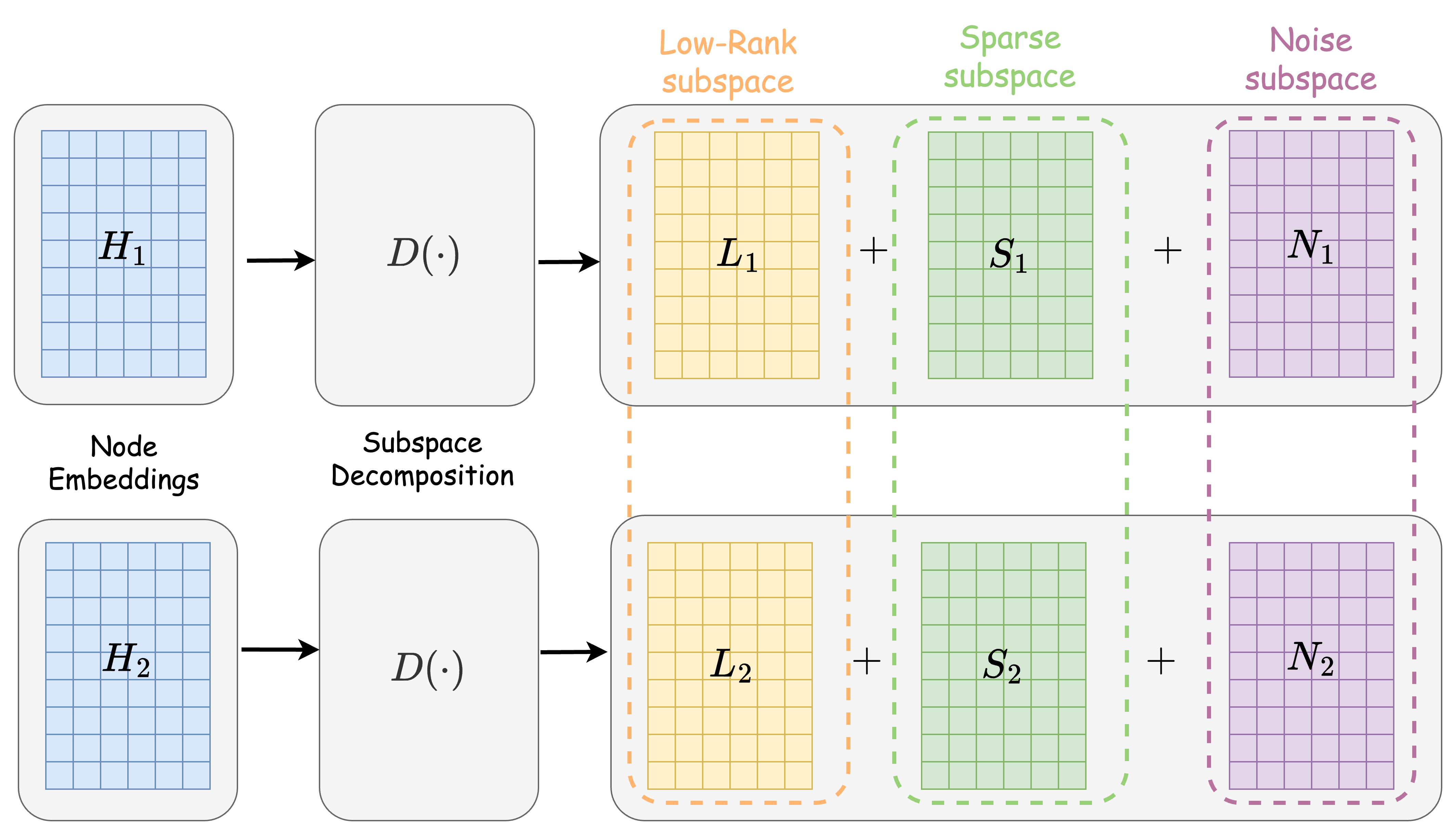 [1] Node embeddings and exact low-rank representations of complex networks. NeurIPS 2020
[2] Network sparse representation: Decomposition, dimensionality-reduction and reconstruction. Information Sciences 2020
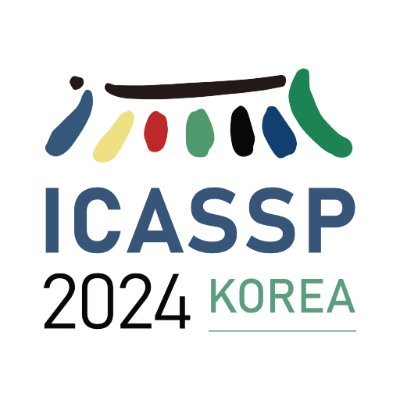 Approach
##3. Low-rank and Sparse Subspace Decomposition
The decomposition objective equation can be transformed into an optimization problem to be solved, which can be defined as:
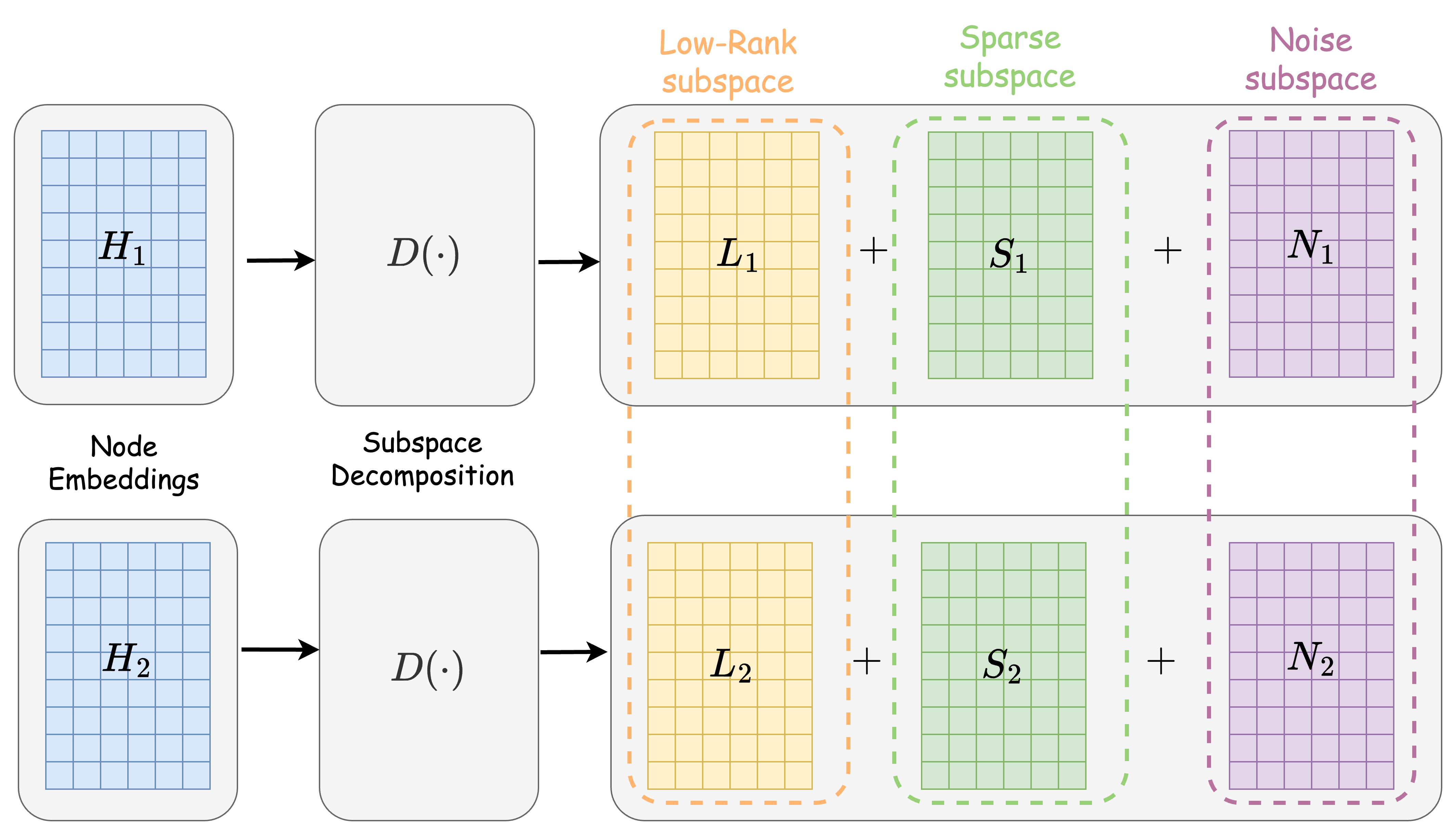 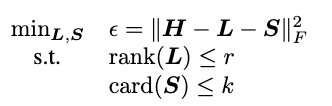 The optimization problem can be solved using the GoDec algorithm[3], which achieves this by iteratively solving the following two subproblems:
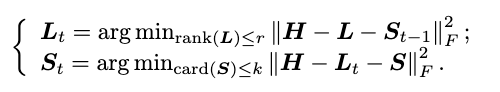 [3] Zhou T, Tao D. Godec: Randomized low-rank & sparse matrix decomposition in noisy case. ICML 2011
Approach
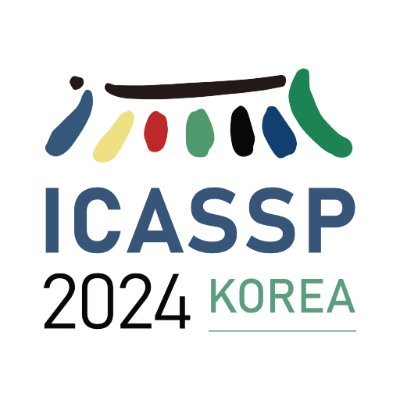 ##5. Loss Function
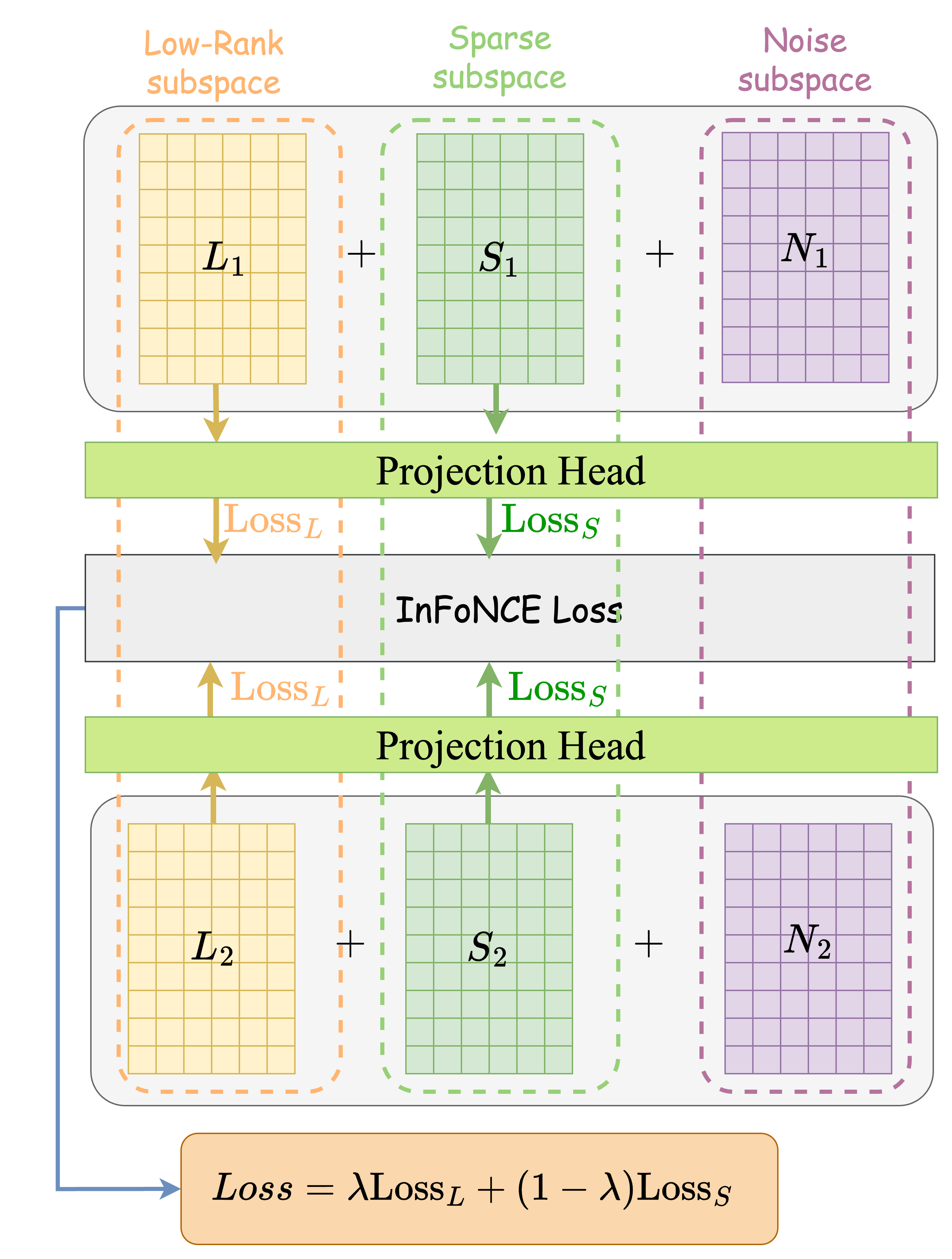 Low-Rank Subspace Contrastive Loss Function
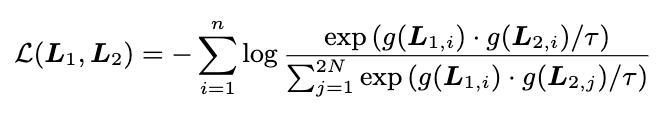 Sparse Subspace Contrastive Loss Function
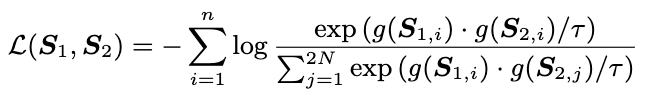 Multi-Subspace Joint Contrastive Loss Function
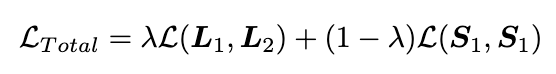 Approach
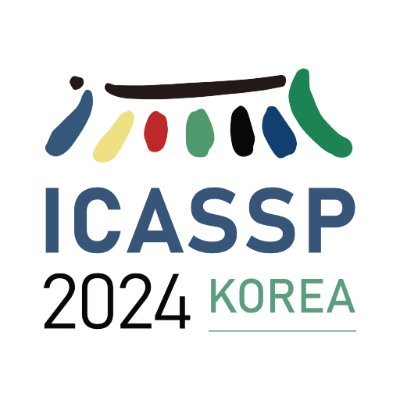 ##5. Loss Function
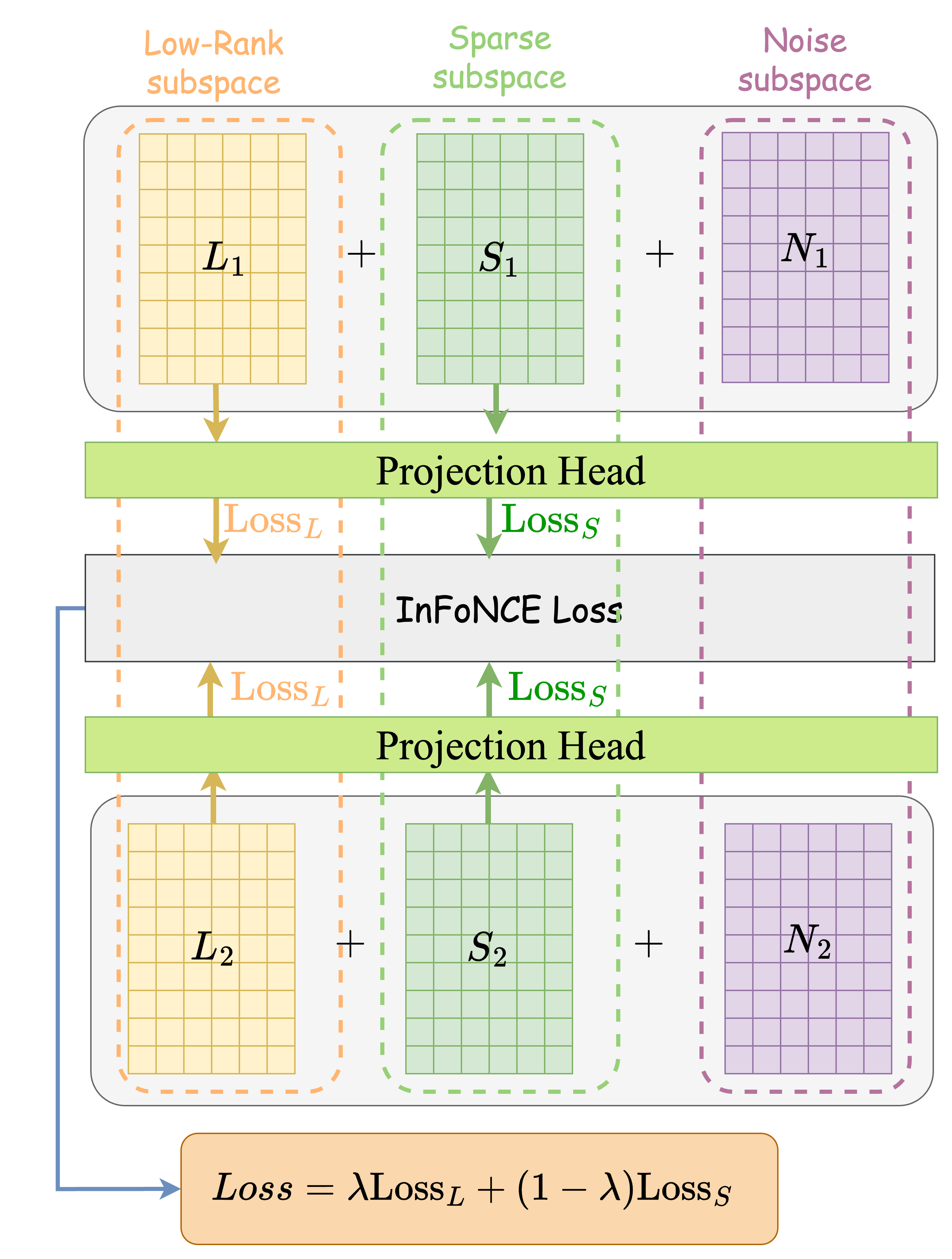 Low-Rank Subspace Contrastive Loss Function
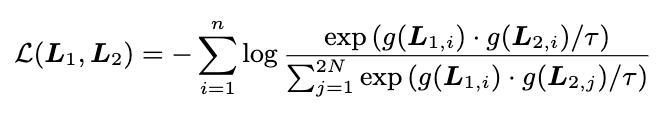 Sparse Subspace Contrastive Loss Function
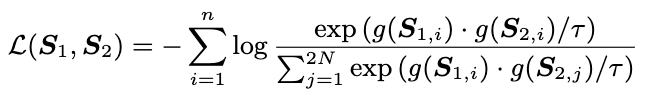 Multi-Subspace Joint Contrastive Loss Function
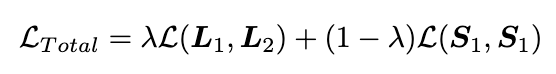 Approach
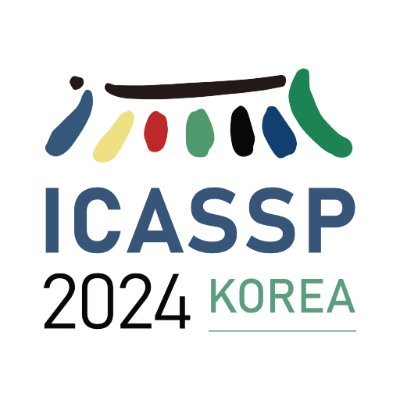 ##5. Loss Function
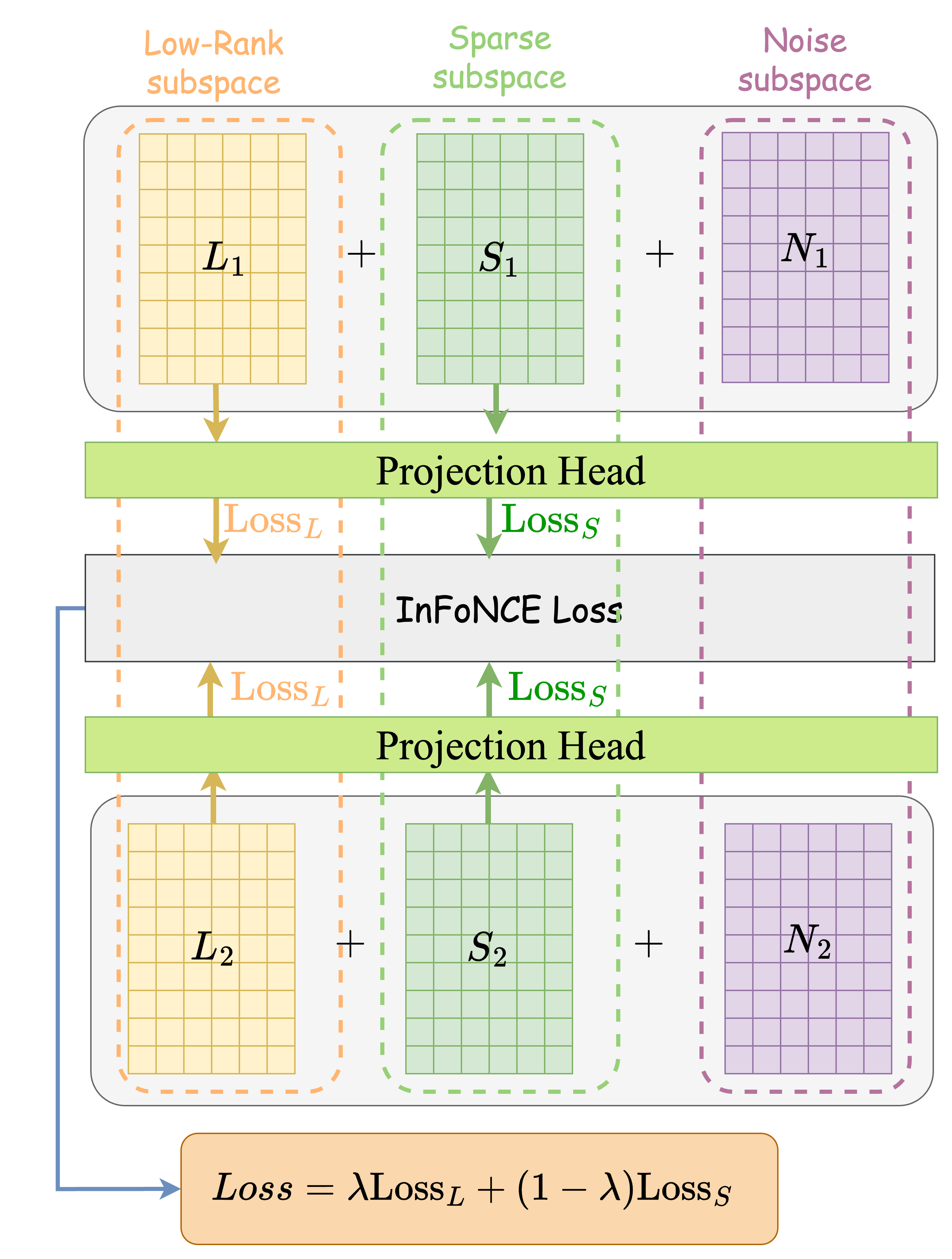 Low-Rank Subspace Contrastive Loss Function
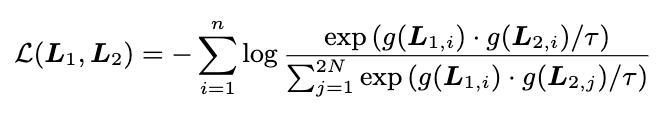 Sparse Subspace Contrastive Loss Function
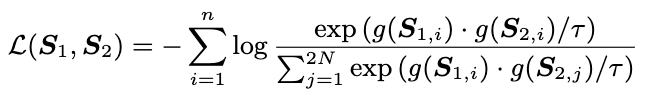 Multi-Subspace Joint Contrastive Loss Function
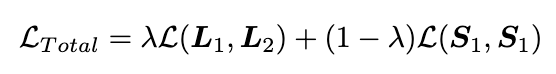 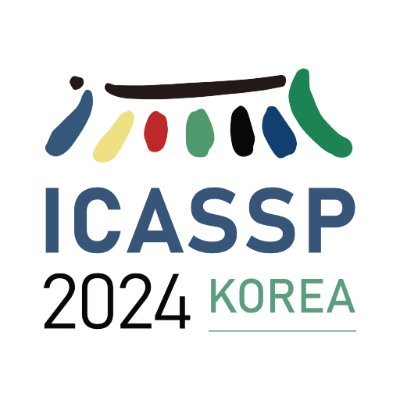 Experiments
##1.  Node Classification Task
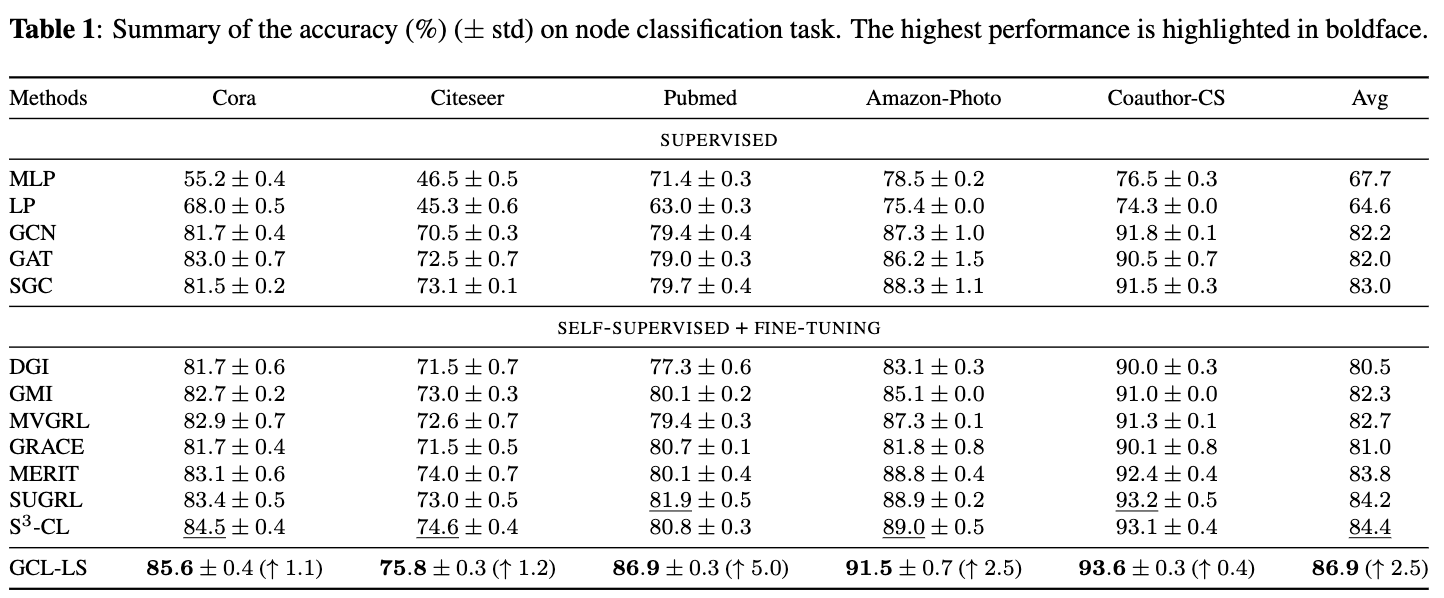 “Self-supervised Pre-training + Fine-tuning”
[Speaker Notes: Compared to previous work, our method achieves higher performance, validating its effectiveness. 
Compared to supervised baselines, GCL-LS performs better, indicating that self-supervised contrastive learning can capture more abundant features, enhancing performance in downstream tasks. Compared to self-supervised baselines, GCL-LS shows superior performance, suggesting that subspace decomposition can further exploit structural information and the role of node features.]
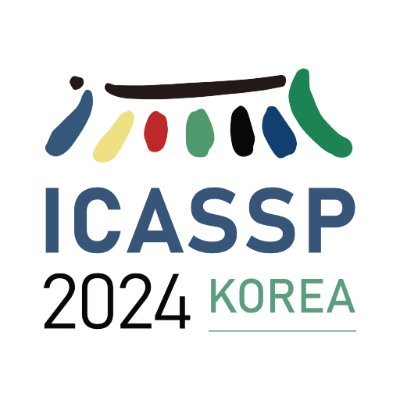 Experiments
##2. Variant Analysis
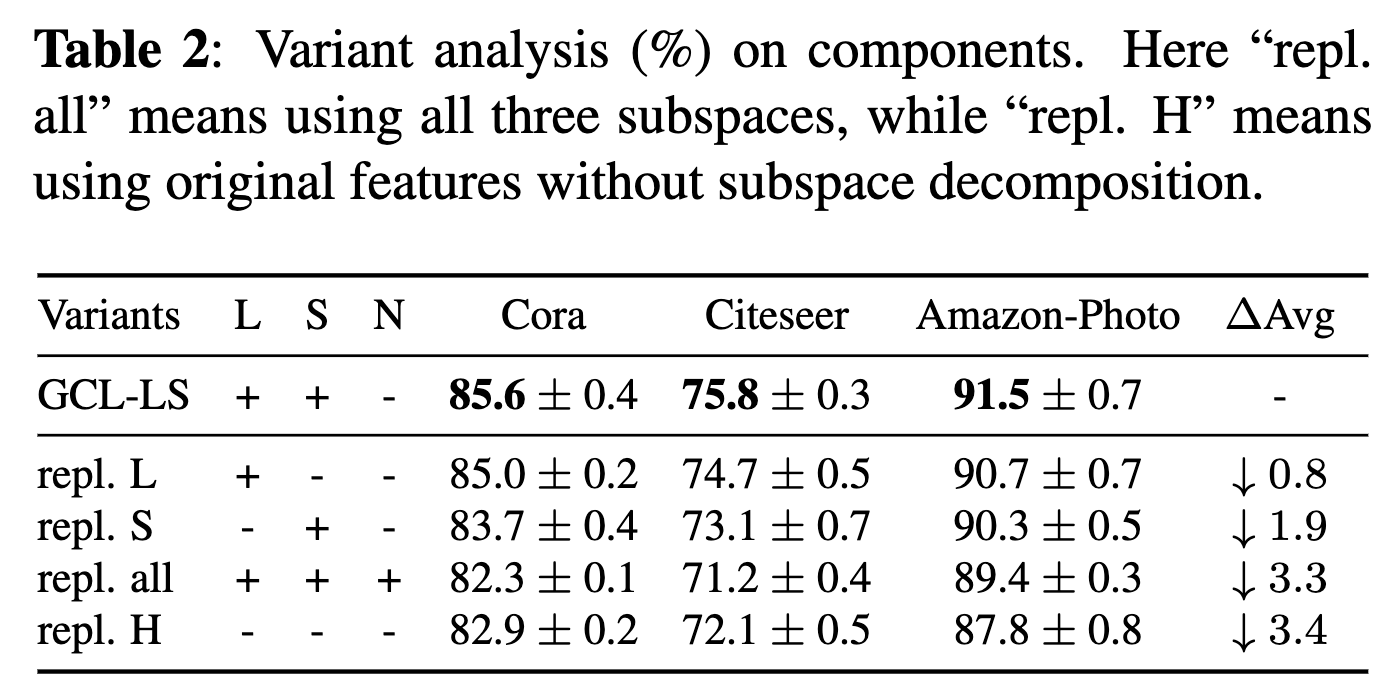 Both low-rank and sparse subspaces are beneficial for representation learning.
The noise subspace can help deal with low-quality noise.
[Speaker Notes: Both low-rank and sparse subspaces are beneficial for representation learning, consistent with previous research findings that low-rank subspaces preserve structural information, while sparse subspaces compress redundant feature information.
The noise subspace can help deal with low-quality noise.]
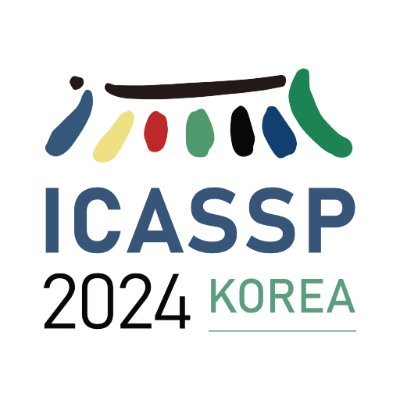 Experiments
##3. Property Analysis
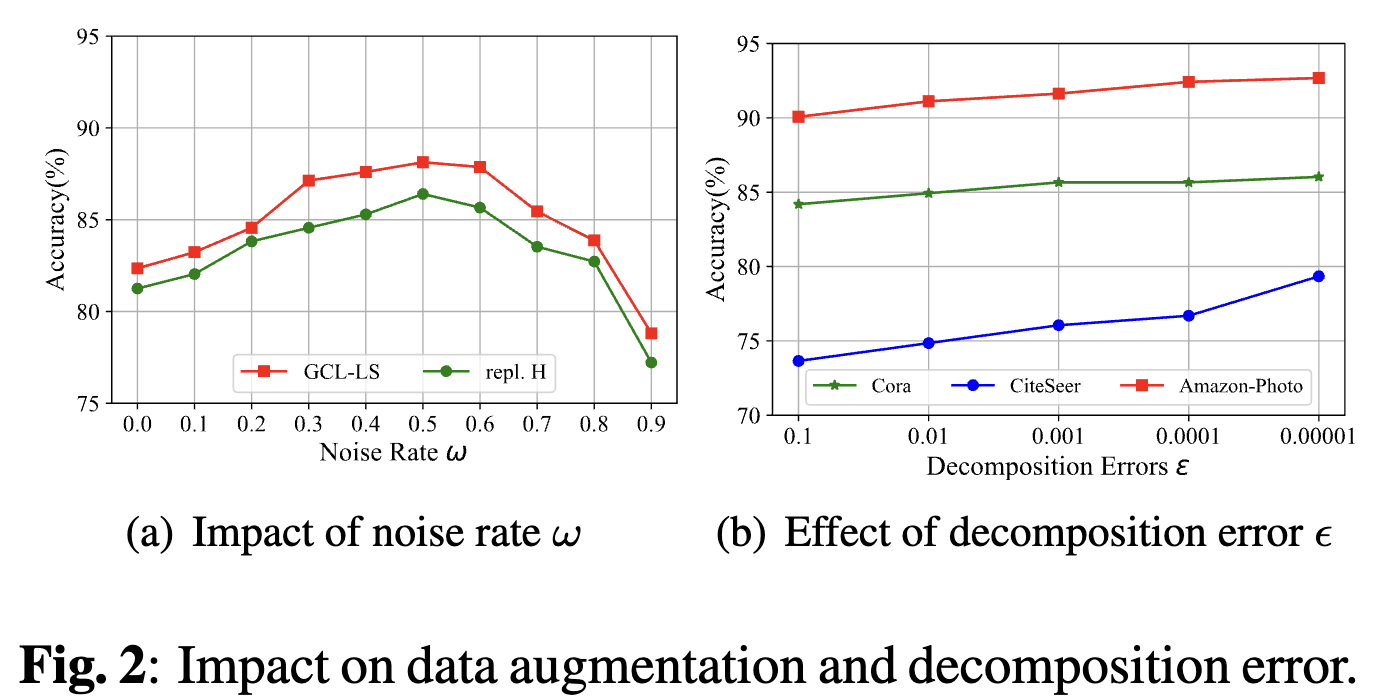 [Speaker Notes: Excessive or insufficient noise can hinder contrastive learning. GCL-LS consistently outperforms the method without subspace decomposition, repl.H, reflecting that subspace decomposition aids in filtering out low-quality noise.
Moderate noise intensity can also benefit regularization, preventing model overfitting. Experiments indicate our model has better noise robustness.]
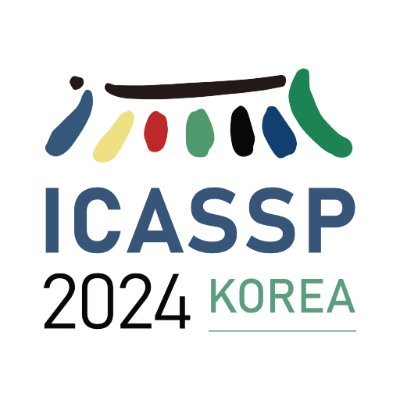 Experiments
##3. Property Analysis
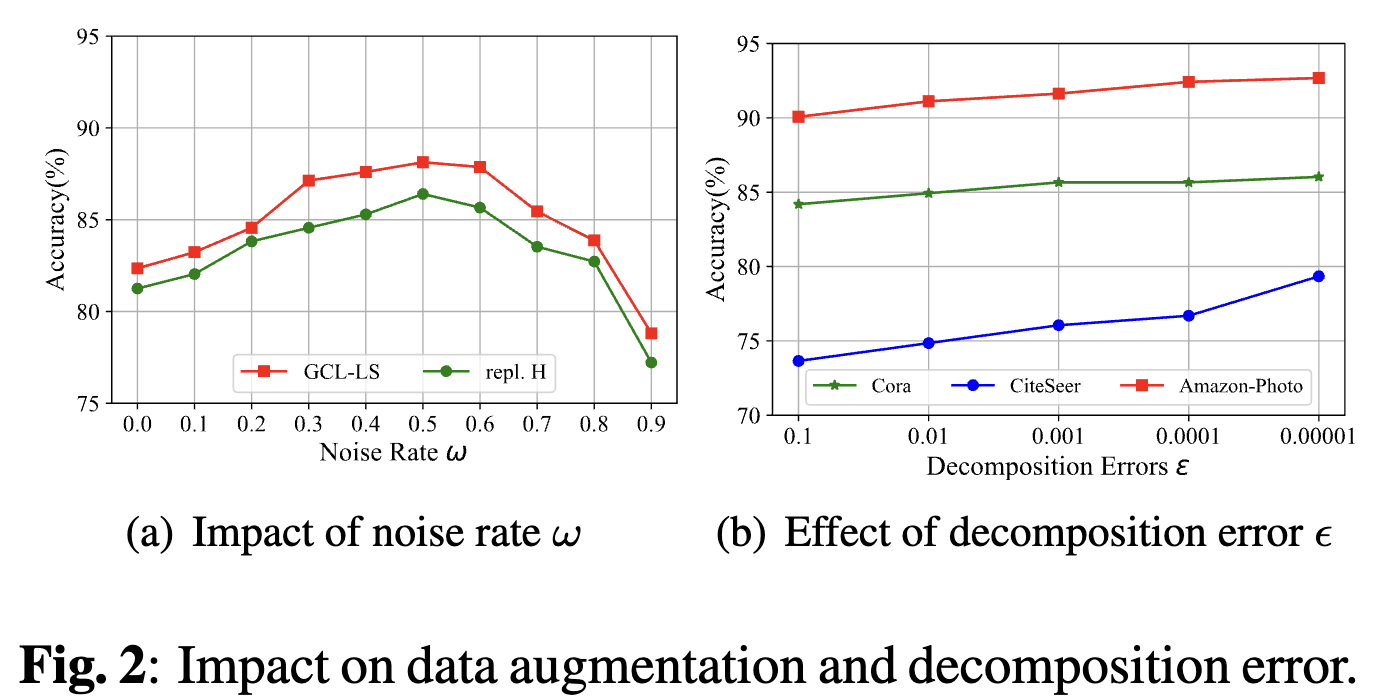 The left image analyzes the impact of the decomposition error ϵ on classification accuracy, reflecting the quality of the subspace decomposition.
The smaller the decomposition error ϵ, the higher the quality of the subspace, and the better the classification accuracy
[Speaker Notes: The smaller the decomposition error epsilon, the higher the quality of the subspace, and the better the classification accuracy, indicating that high-quality subspace decomposition is beneficial for representation learning.]
Thanks!
Contact:zhanggehang@iie.ac.cn
shengjiawei@iie.ac.cn